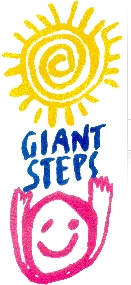 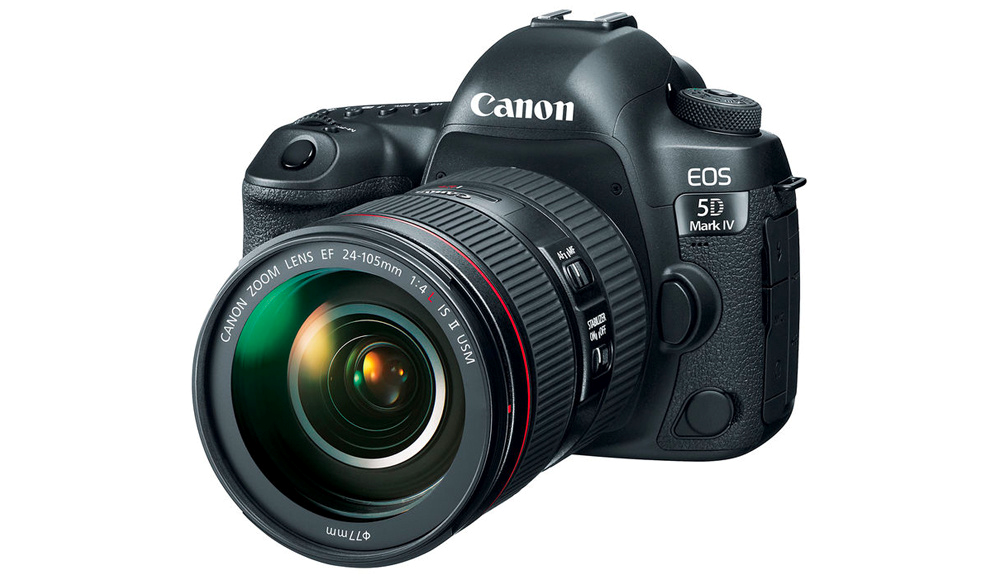 Photography
This document is released under Creative Commons License Attribution 4.0 International. Please feel free to share and adapt this document with appropriate credit to Giant Steps School.
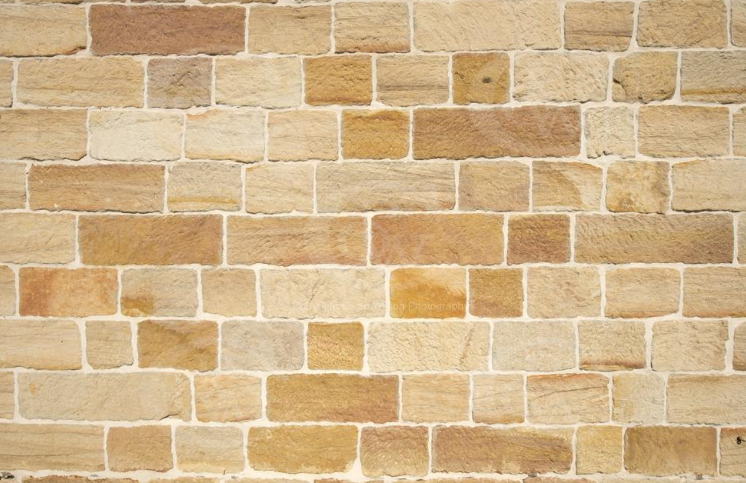 Documentary Photography - Walls
5
4
2
3
1
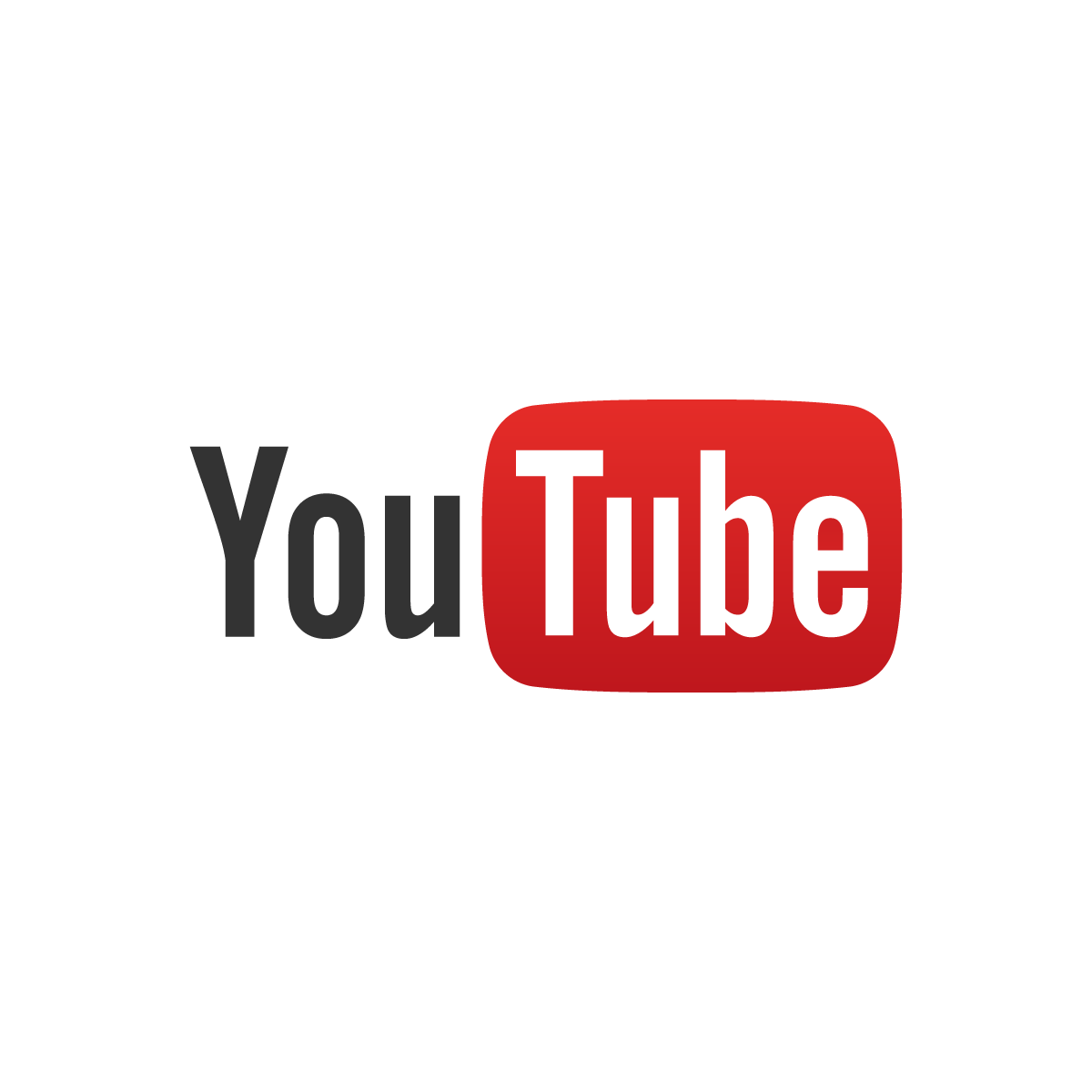 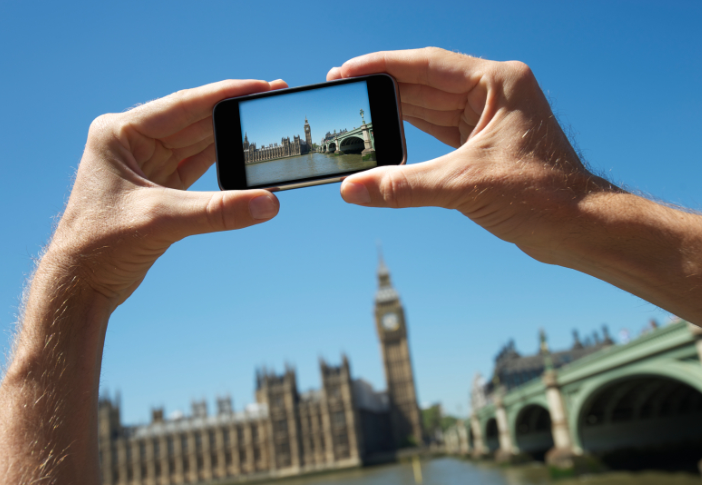 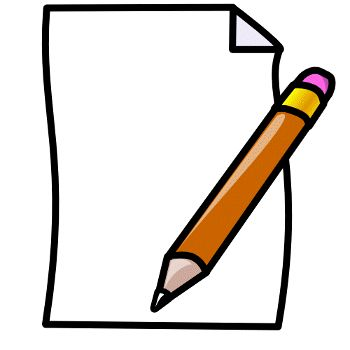 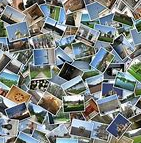 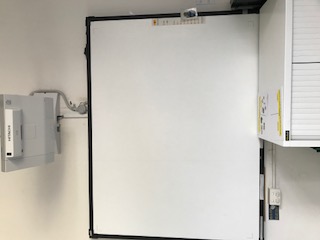 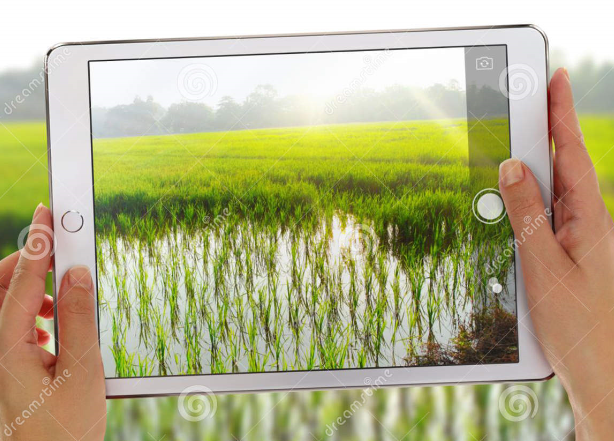 worksheet
Interwrite Board
Take photo
You tube
Collage
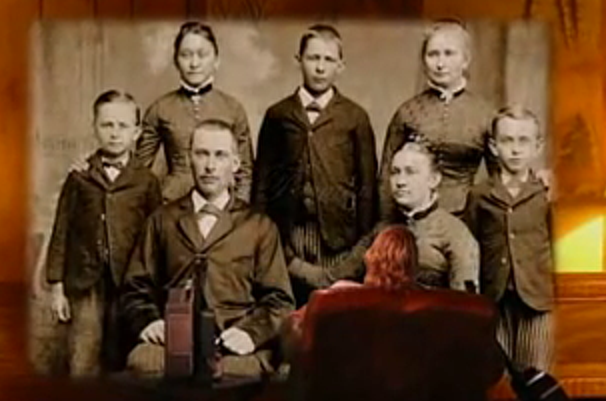 Song
Take photo
2
3
1
4
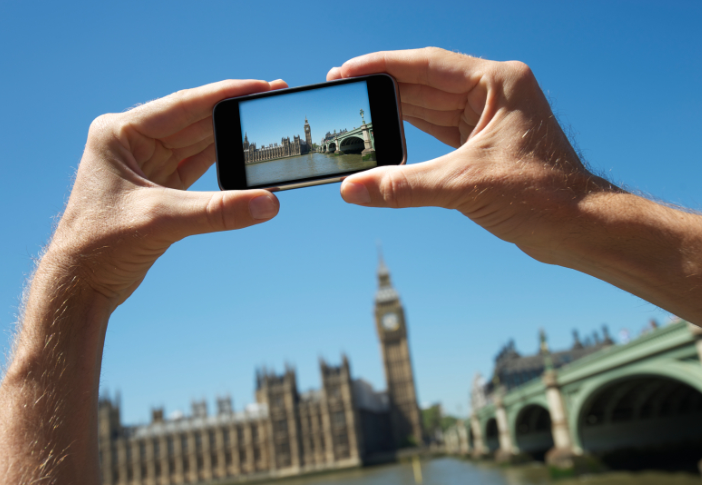 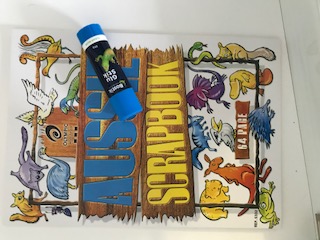 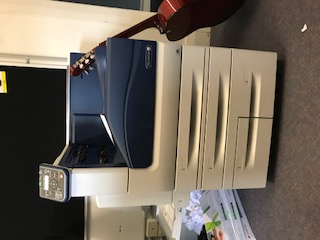 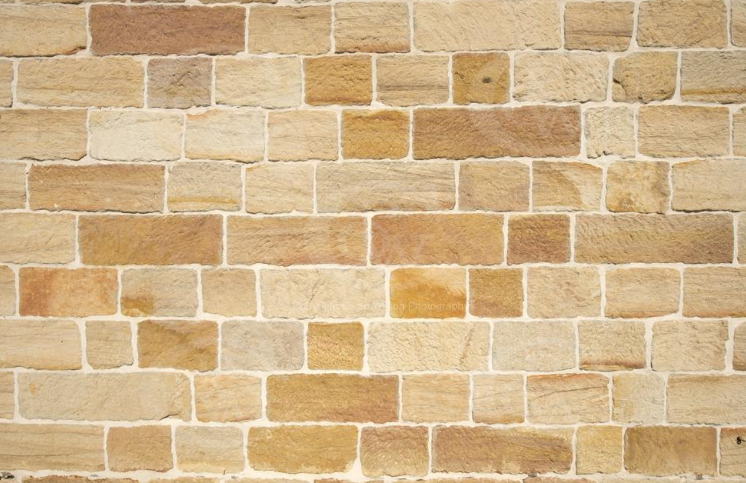 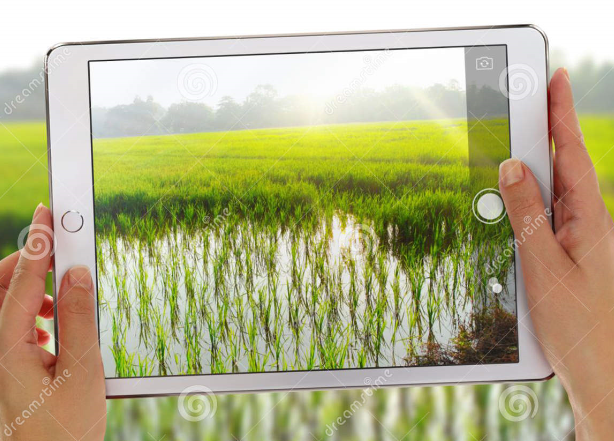 Get photo from printer
Take photo
Glue in book
Walk to wall
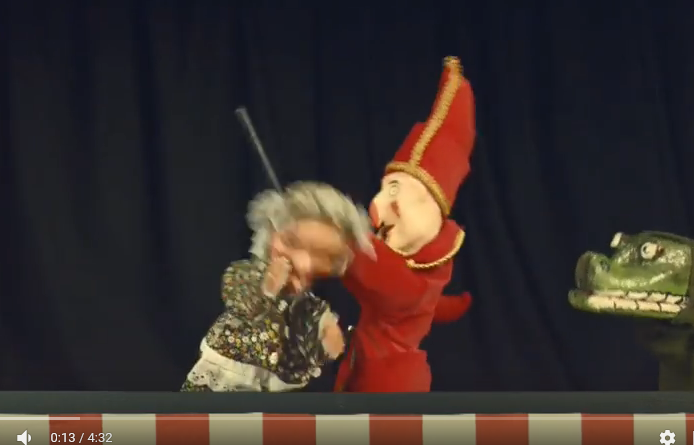 Song
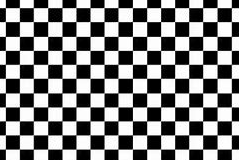 finish
Review
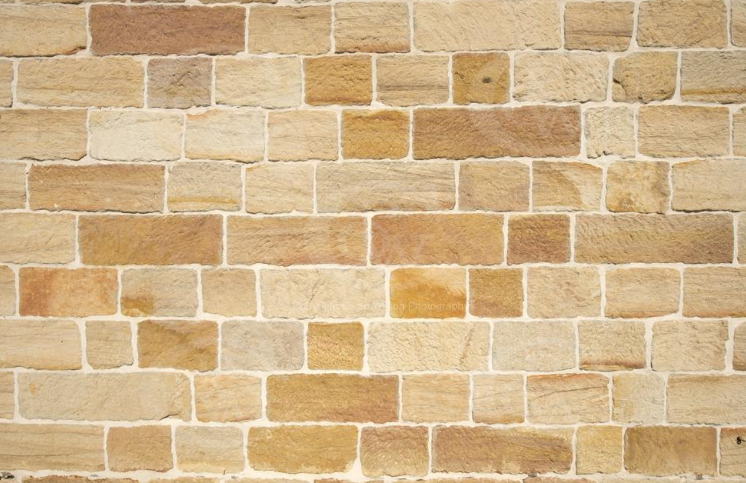 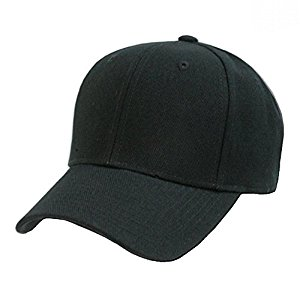 Circle      what you took a photo of ?
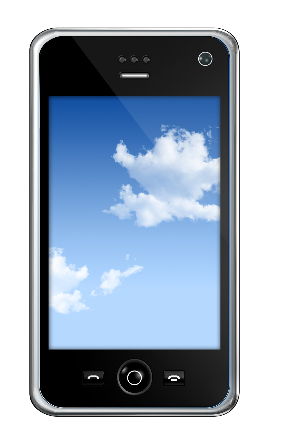 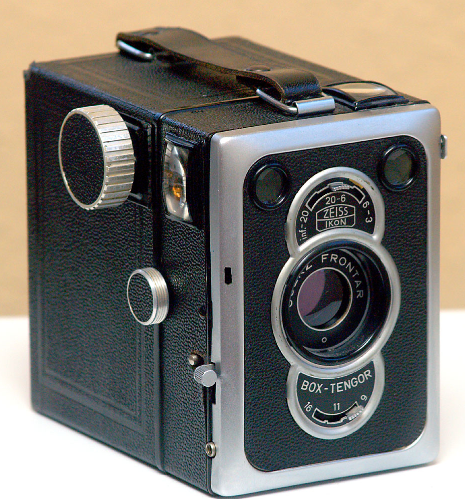 Circle      the camera you used?
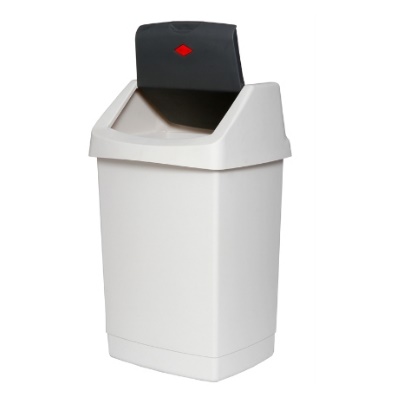 Circle      where you put your photo?
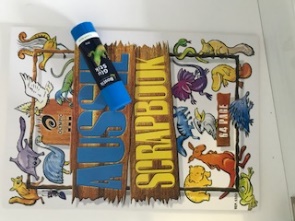 Edgar
4
3
2
1
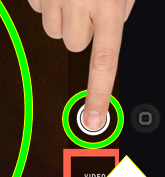 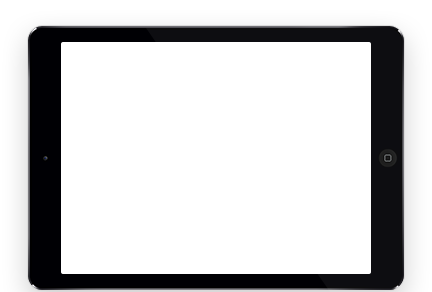 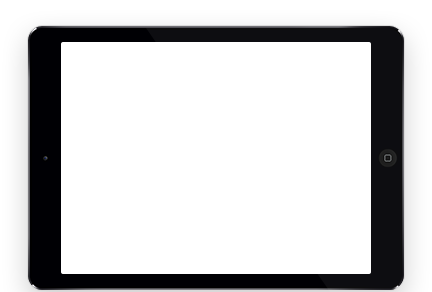 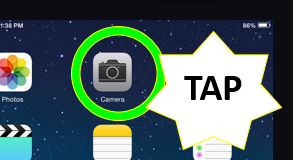 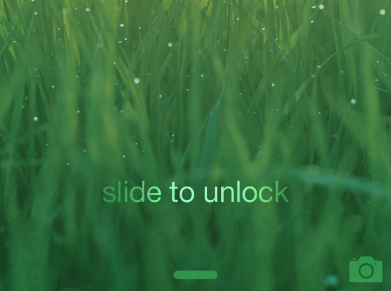 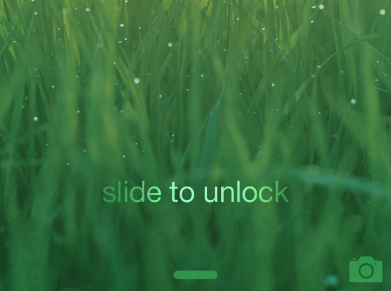 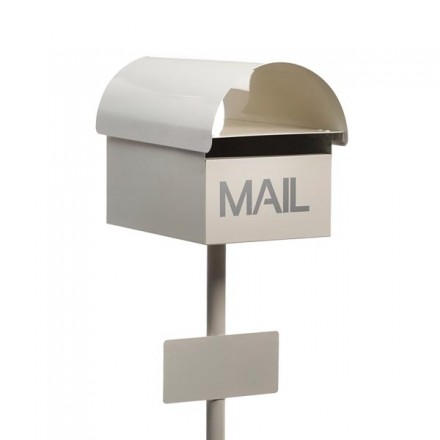 W_ _ _ _ _ _ _ _
U _ _ _ _ _
TAKE  P_ _ _ _ _
F_ _ _S
Jonah & Luke
4
3
2
1
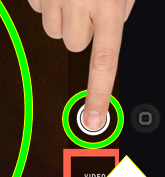 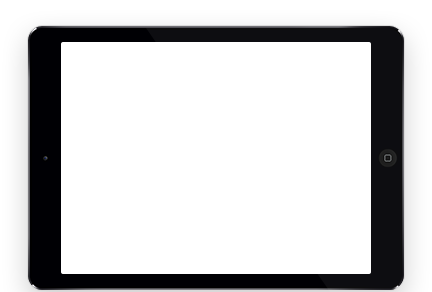 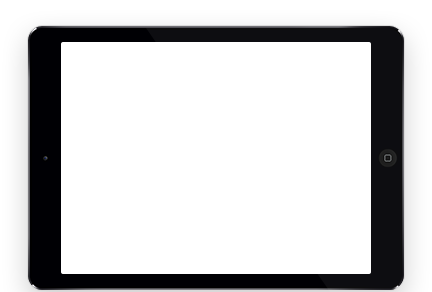 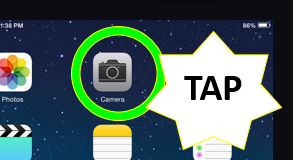 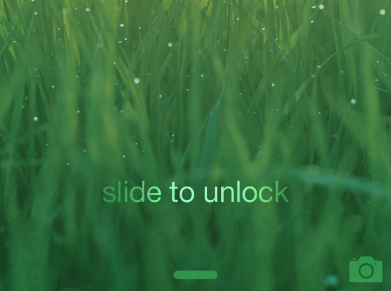 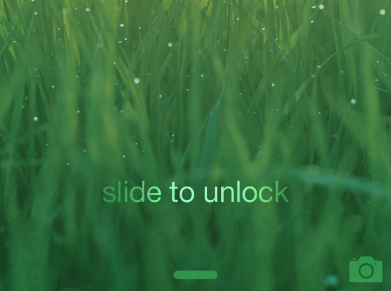 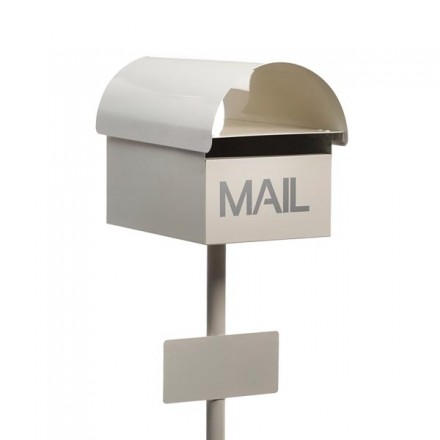 worksheet
Unlock iPad
Take photo
focus
Aidan
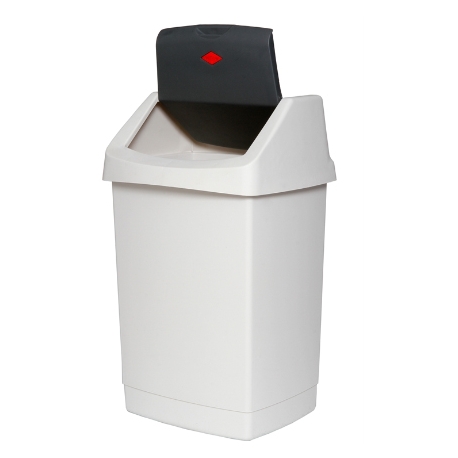 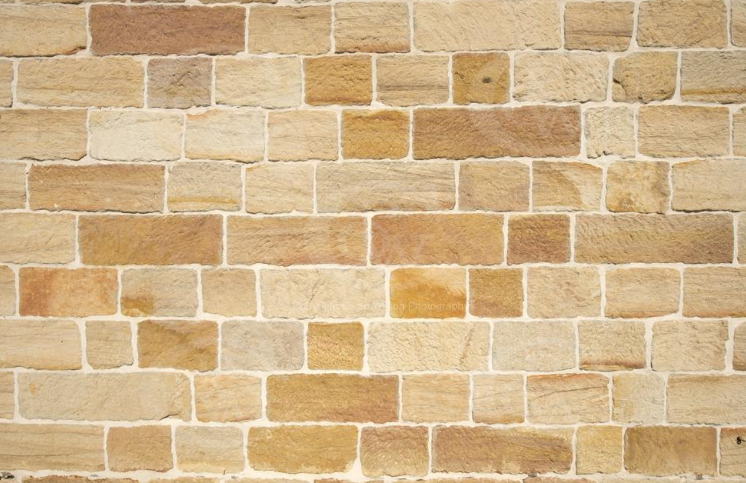 Take photo
2
3
1
4
Get photo from printer
Arrange objects on desk
Take photo
Glue in book
Take photo
2
3
1
4
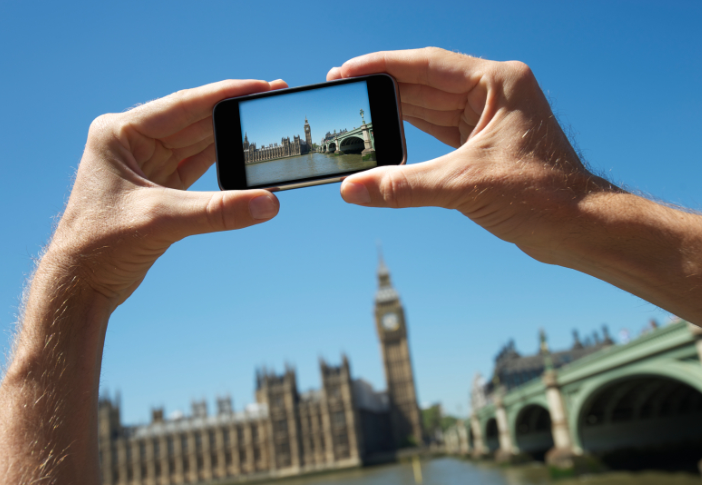 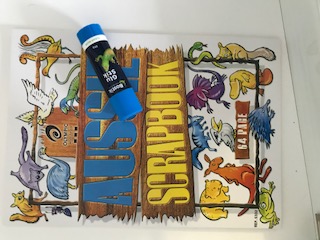 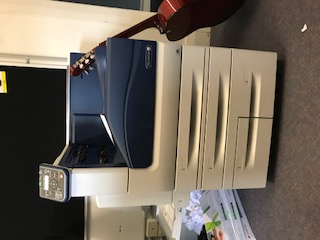 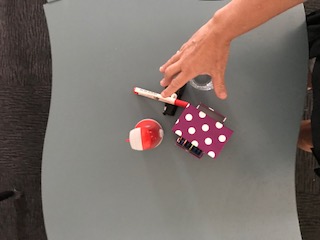 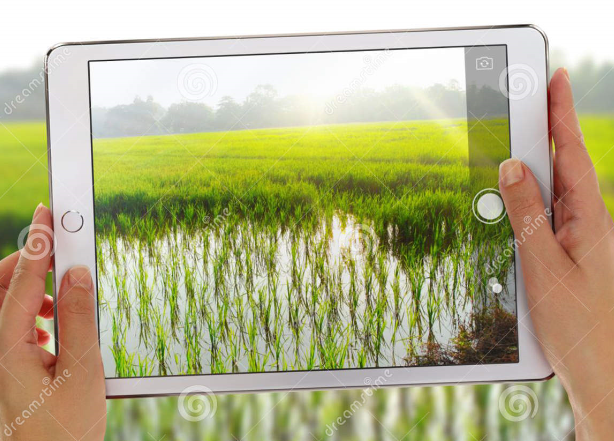 Get photo from printer
Take photo
Glue in book
Arrange objects on desk
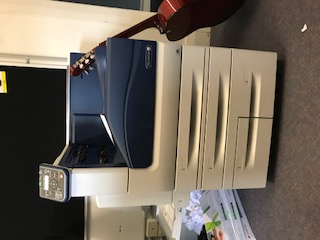 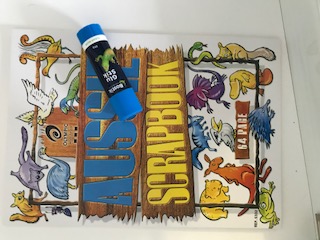 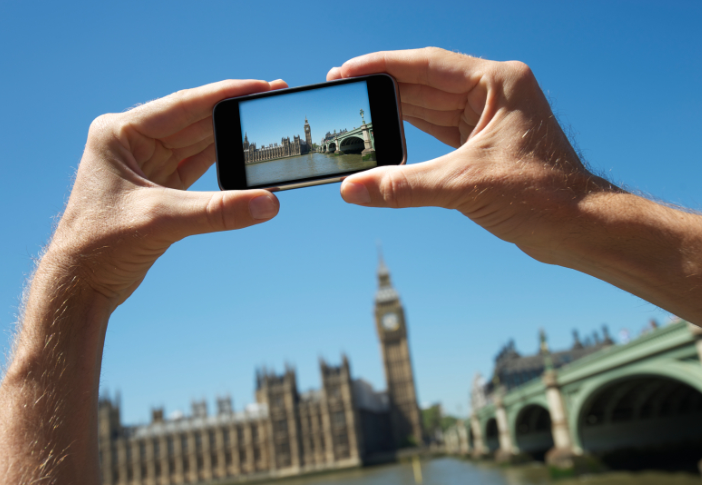 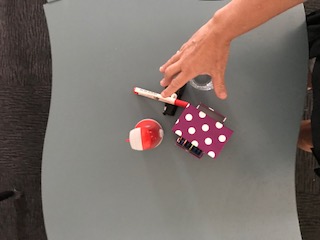 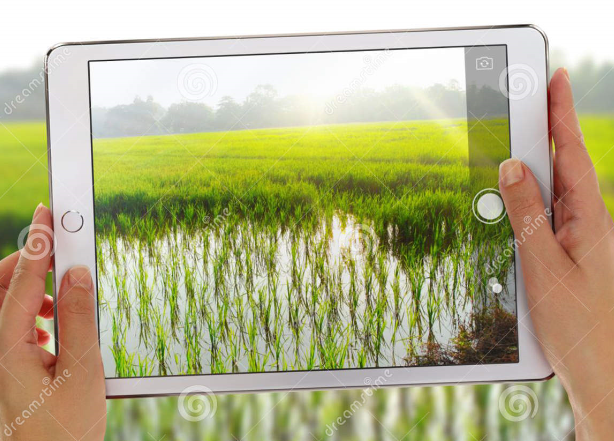 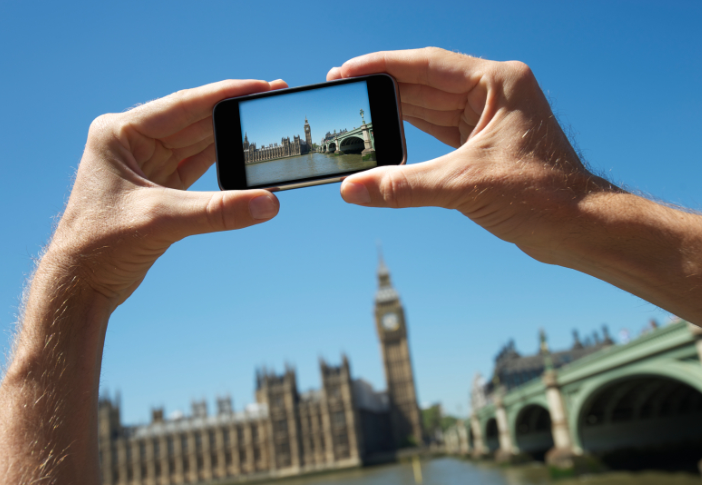 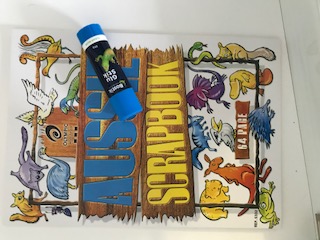 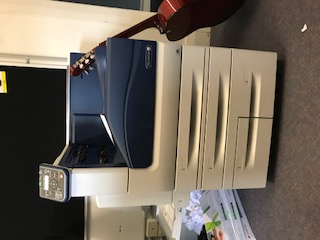 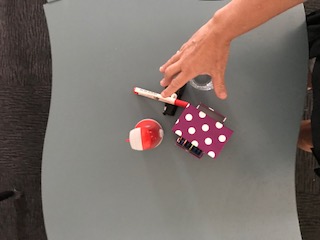 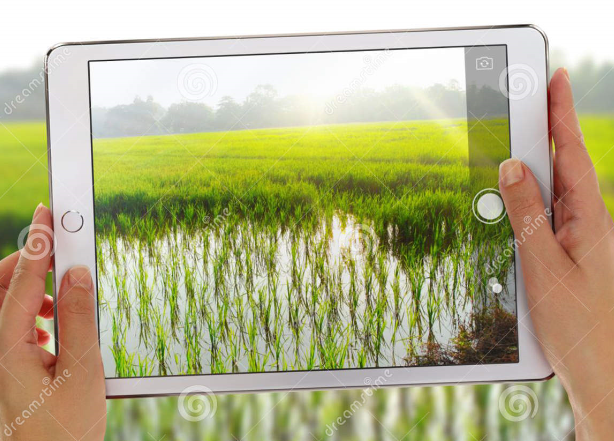 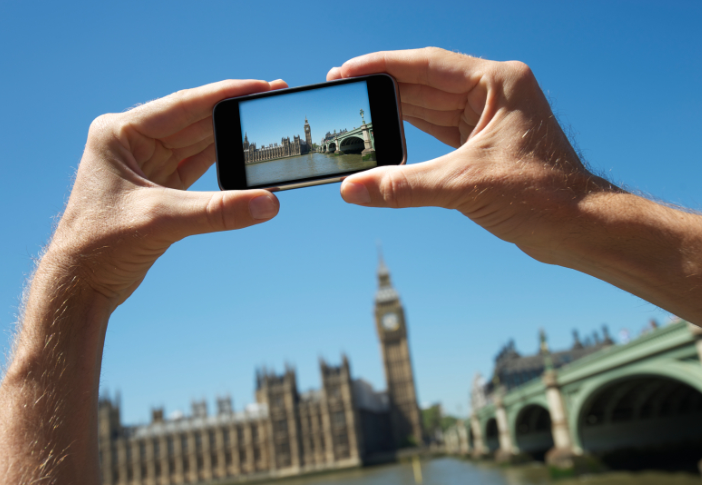 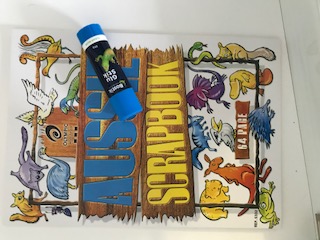 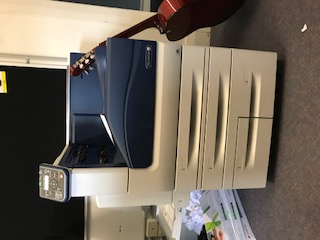 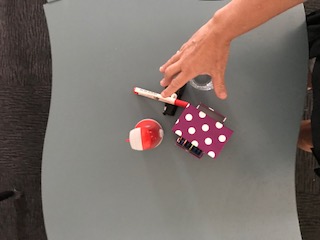 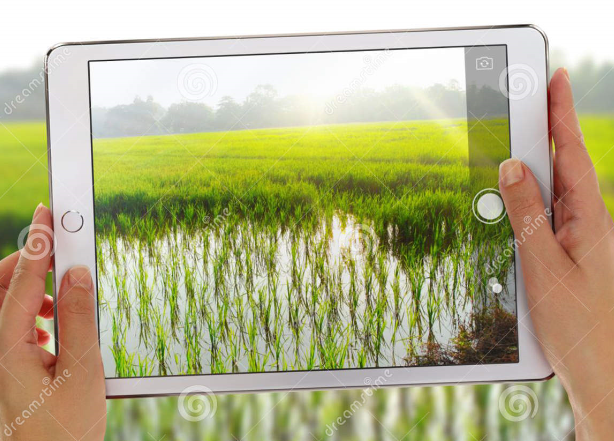 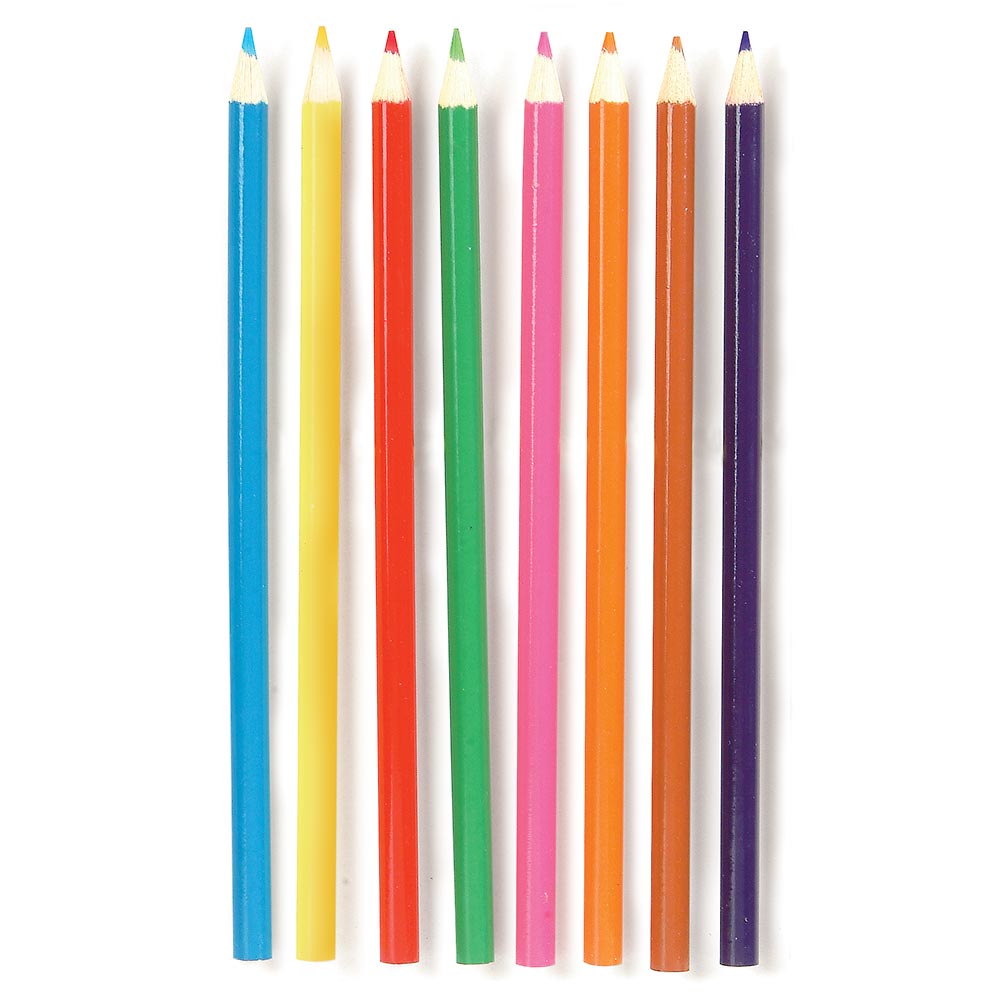 Choose a coloured pencil